Chesapeake Bay-specific abundance and mortality estimates for striped bass
September 18, 2023

Mike Wilberg, Samara Nehemiah (UMCES)
Rob Latour, Adena Schoenfeld (VIMS)
Background
Broad interest in understanding the effects of environmental changes on fish and shellfish populations in the Chesapeake Bay

Lack bay-wide abundance estimates for most species, which hampers our ability to determine causes of change in the community
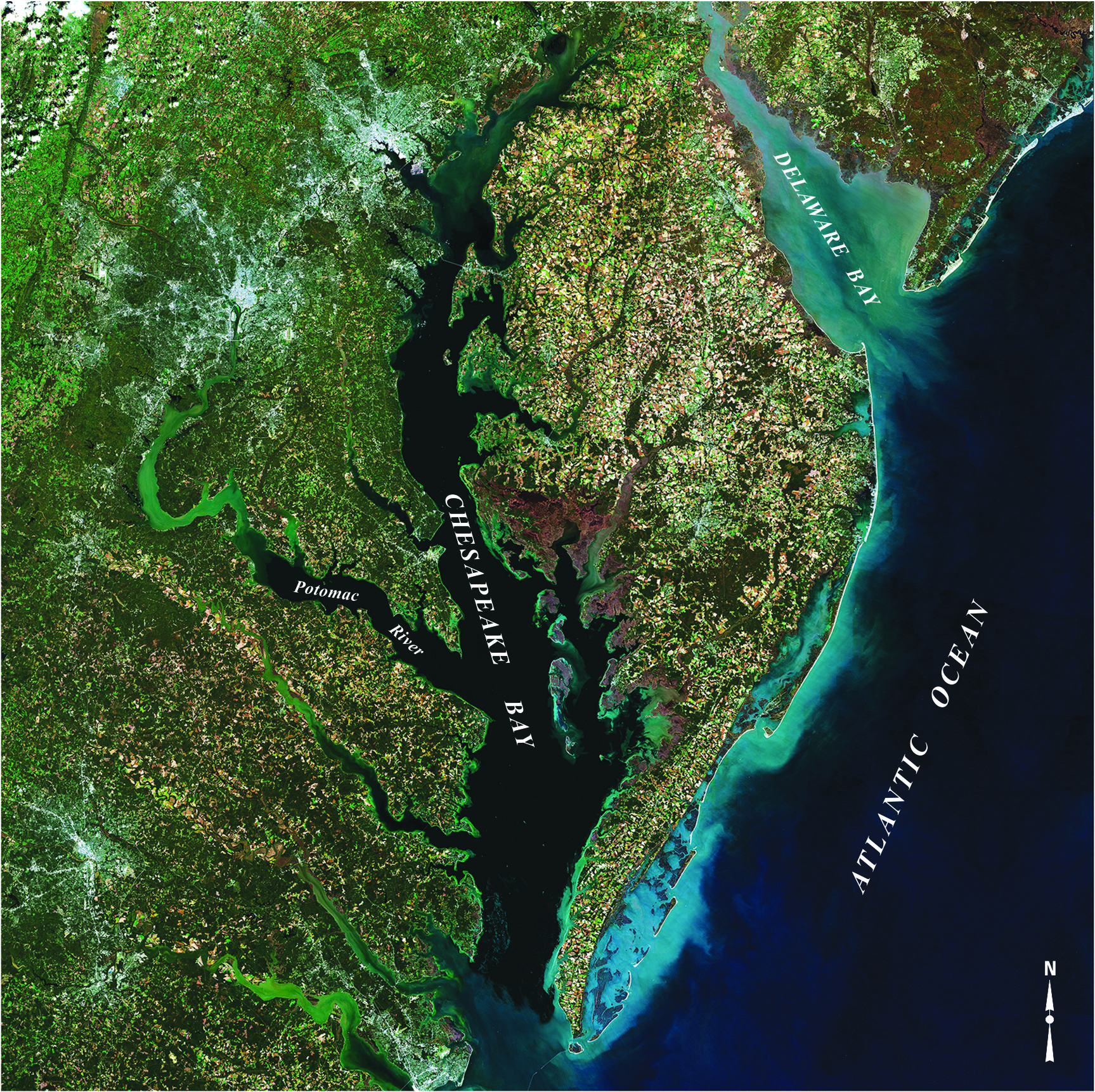 USGS
Objectives
Develop spatial modeling framework to estimate abundance and mortality rates for species in Chesapeake Bay 
Striped bass
Spot

Estimate the effects of environmental drivers on population dynamics 

Make the estimates publicly available to facilitate additional research
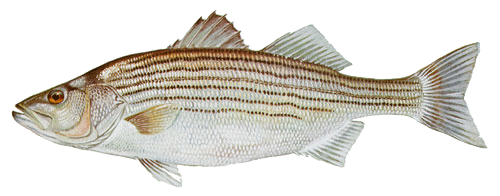 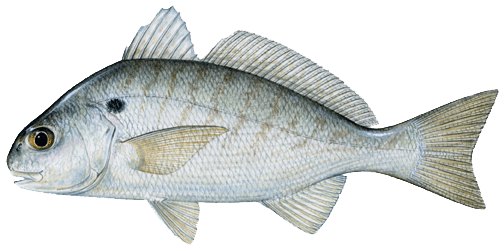 Photo: USGS
Striped bass
Important recreational and commercial fisheries

Assessed as a single coastwide stock 

3 major spawning areas (> 60% from bay)

Data rich – long term data
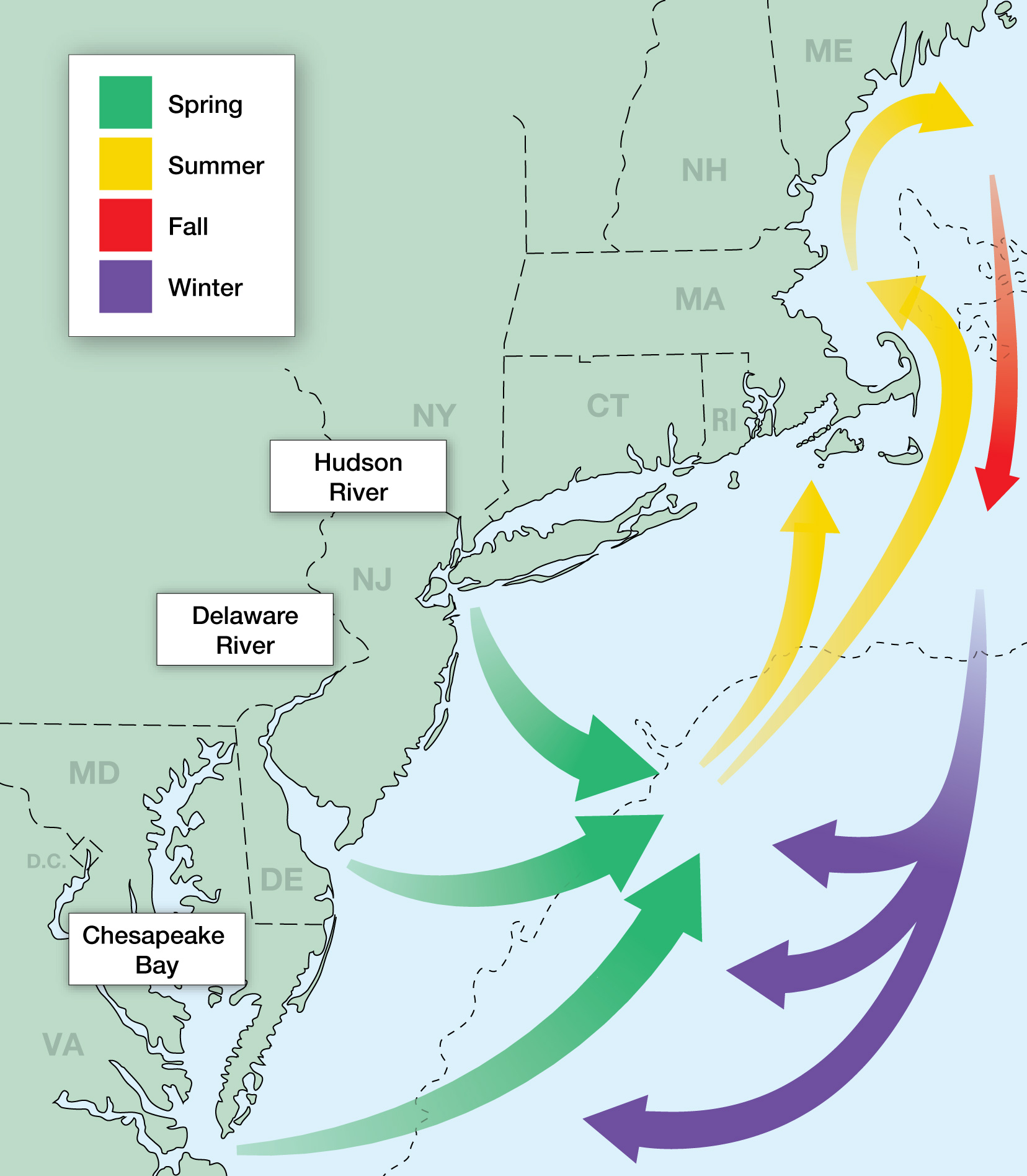 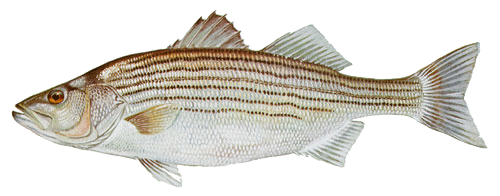 Striped Bass Magic
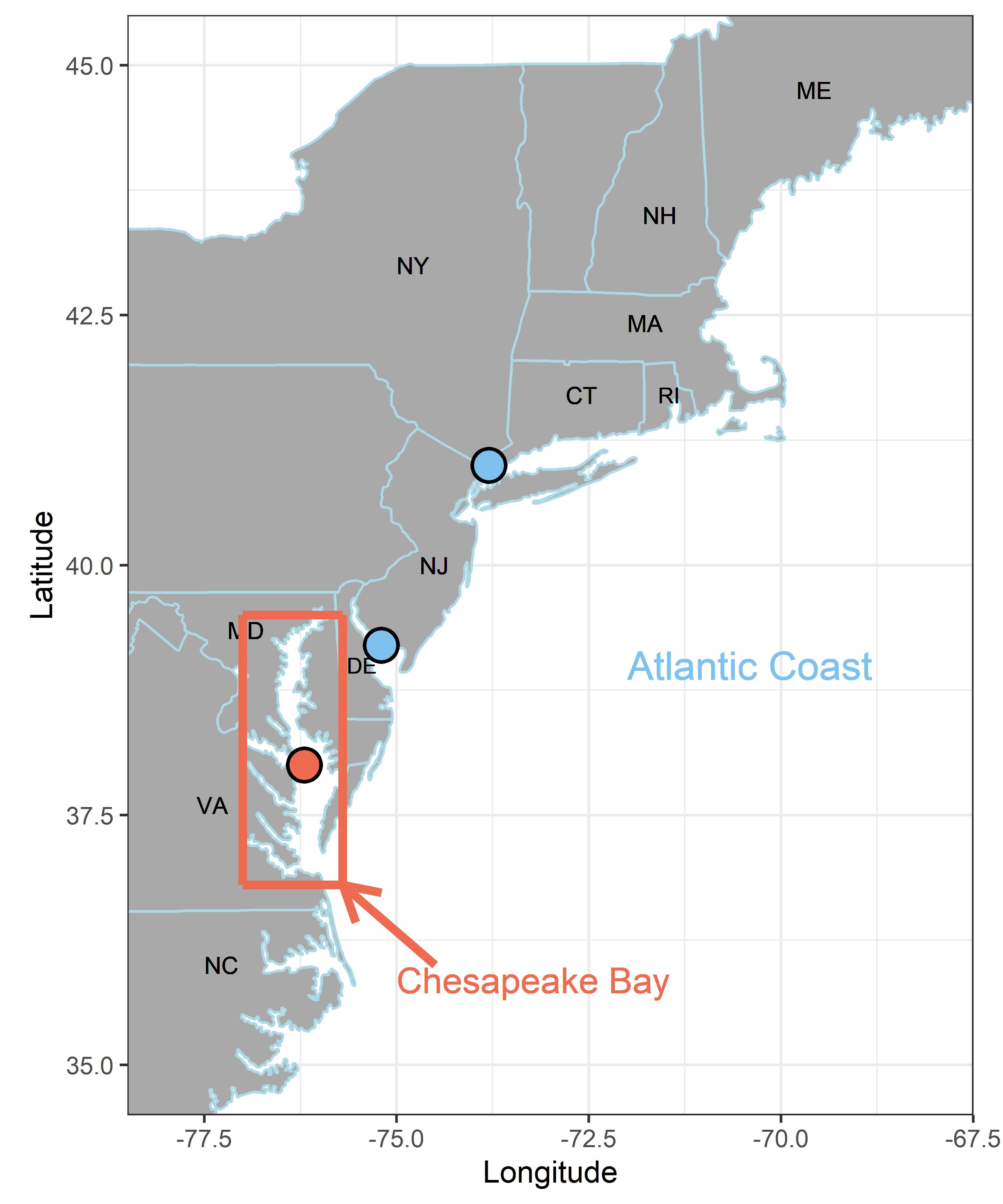 Model Structure
Age 1-15+

2 biological stocks 
Chesapeake Bay (   )
Atlantic coast (   )

2 regions
Chesapeake Bay (   )
Atlantic coast

Years 1985 – 2017
2 sub-annual time steps
Jan – Jun
Jul - Dec
Model Inputs
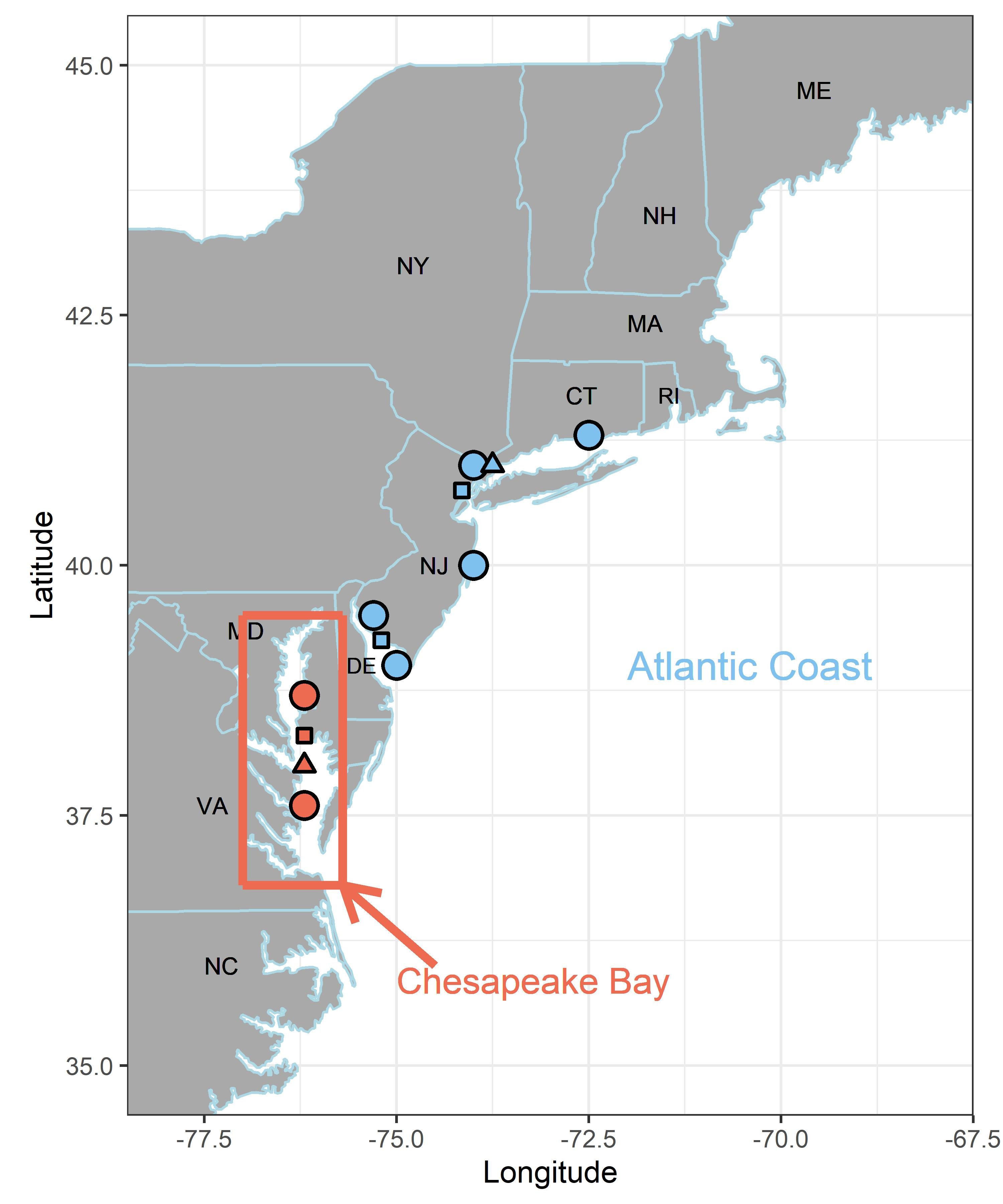 Surveys
7 multi-age (       )
2 age-1 (       )
3 YOY (        )

Regional occupancy – tagging data

Aging error matrix

Years 1985 – 2017
One fleet each spatial region and time step
Catch = rec retained (MRIP) + com catch (states) + proportion discards
Model Output
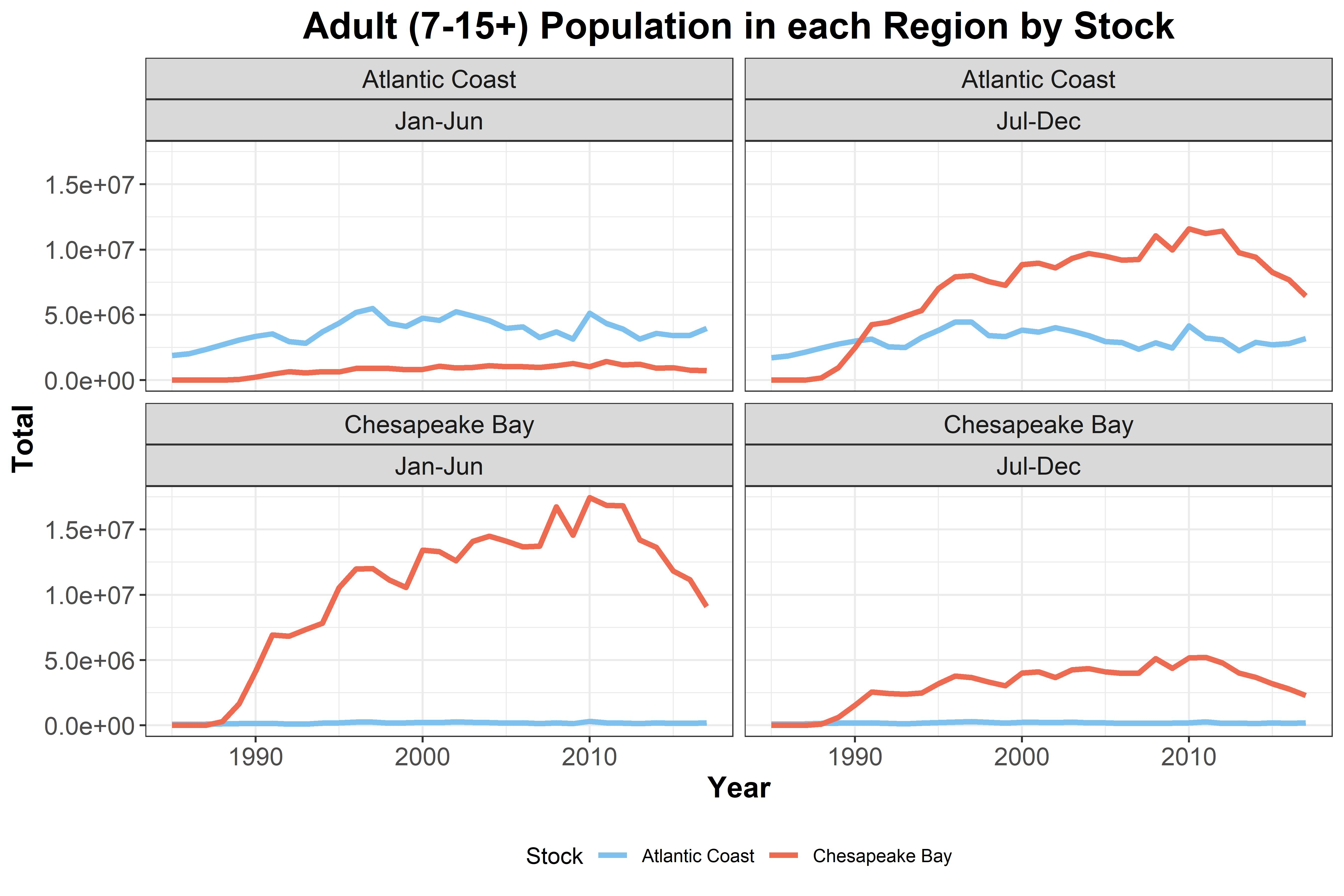 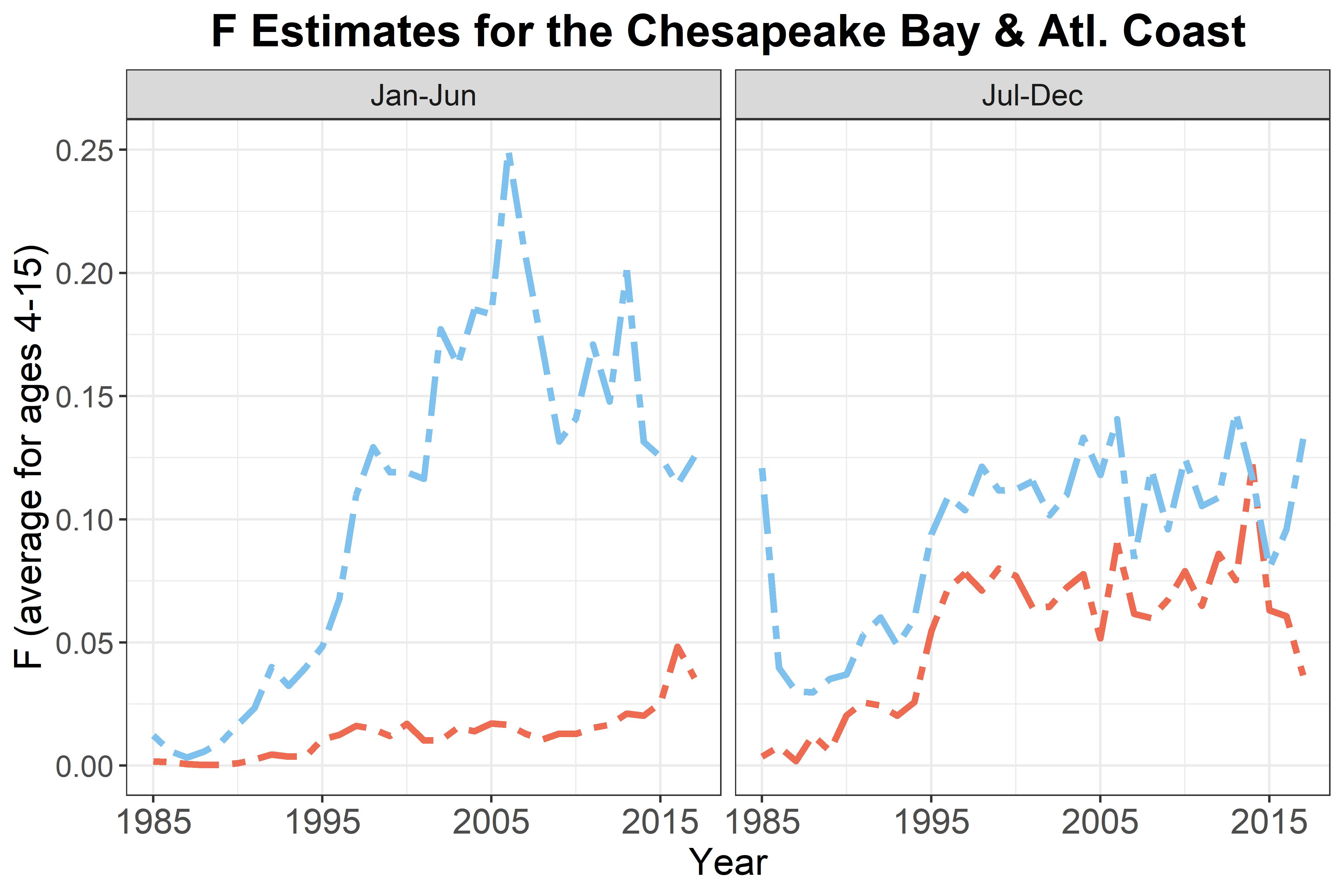 Chesapeake Bay region
Atlantic coast region
Coastwide Tagging
Model structure
Tagging: Chesapeake Bay, Delaware River, Hudson River
Recoveries: Chesapeake Bay, Atlantic coast
1990-2020, ages 2-11+
2 sub annual time steps (Jan-Jun, Jul-Dec)
> 170,000 tagged fish & 28,000 recaptures
Rec & Com fleets
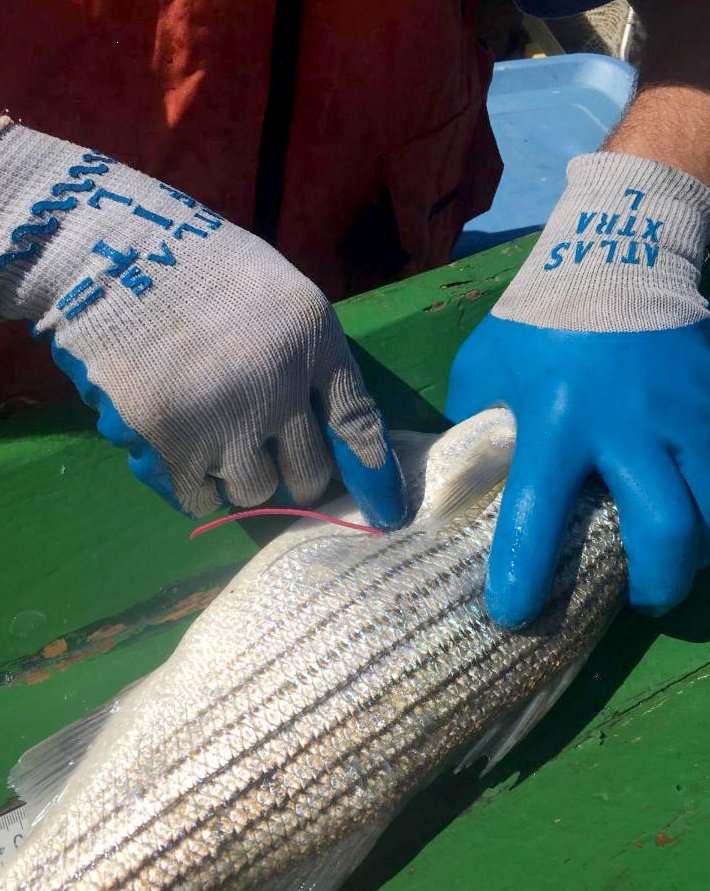 Parameters
Producer region-, time-, age-specific occupancy probabilities (fp,t,a)
Time-, region, age-based natural mortality (Mt,r,a)
Fleet-, disposition-, region-specific fishing mortality (Ff,t,r)
Fleet-specific selectivity
Others….
Occupancy probabilities
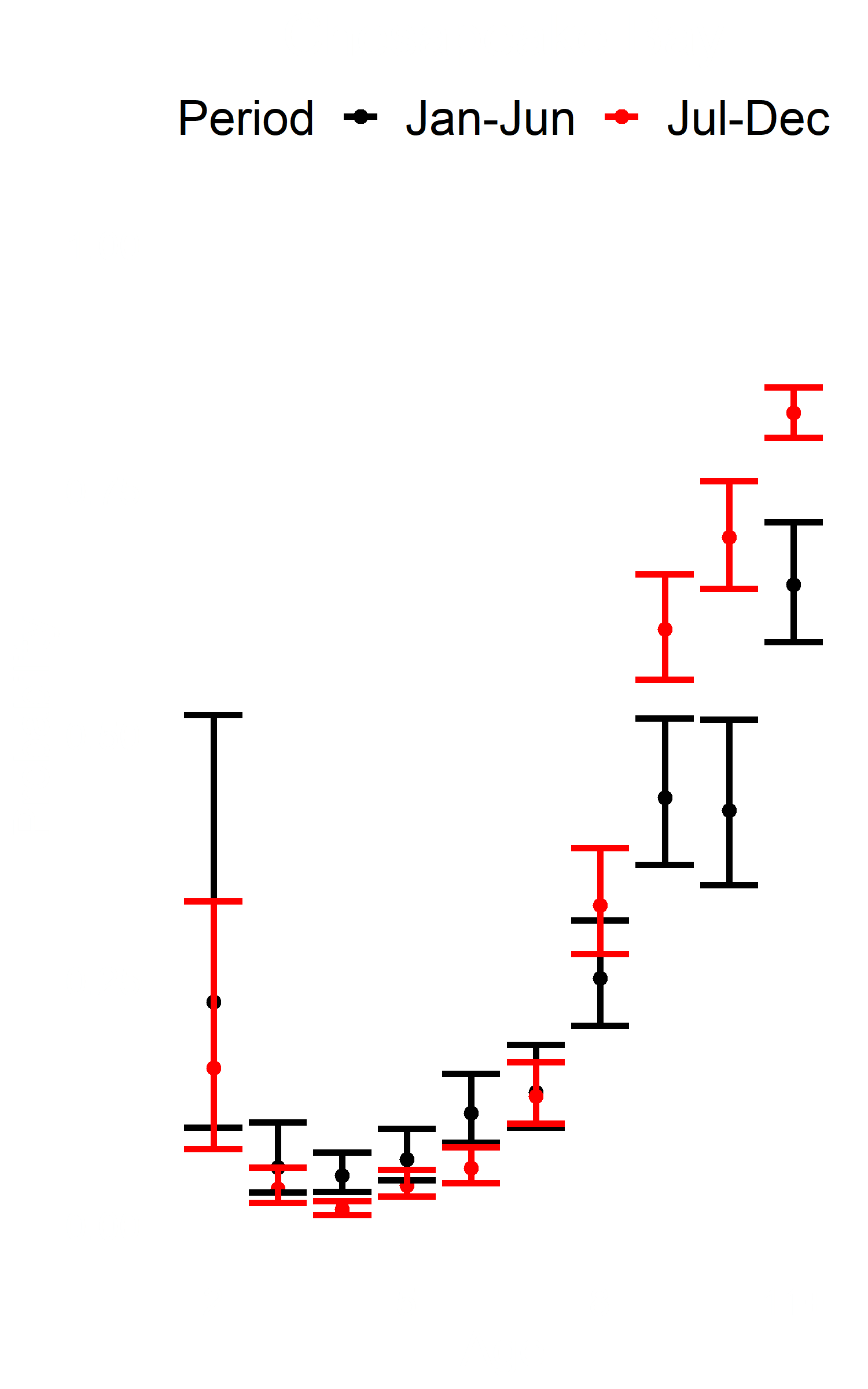 Incorporated into spatial catch-at-age model
Age-specific probabilities of Chesapeake Bay tagged fish in Atlantic coast
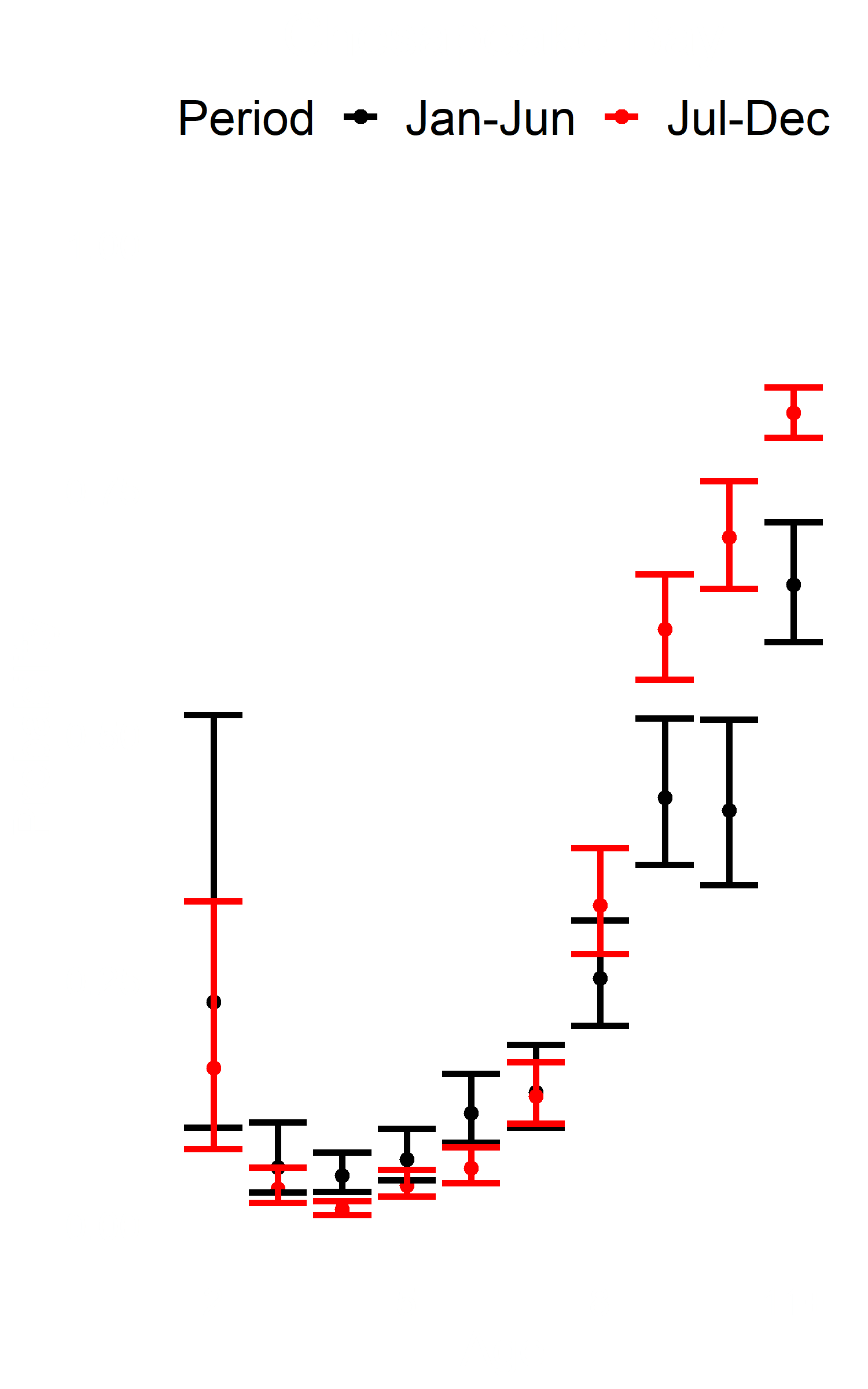 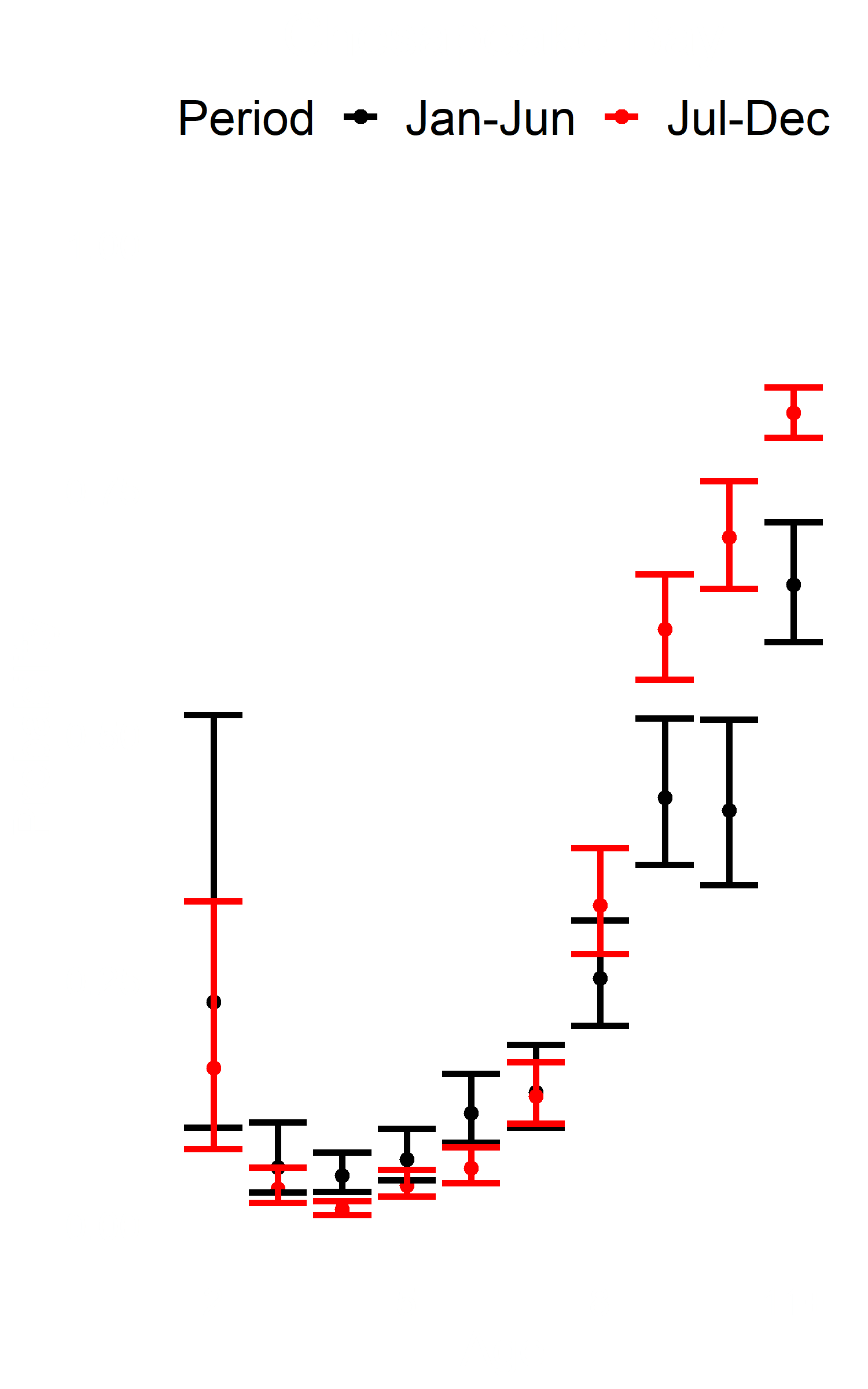 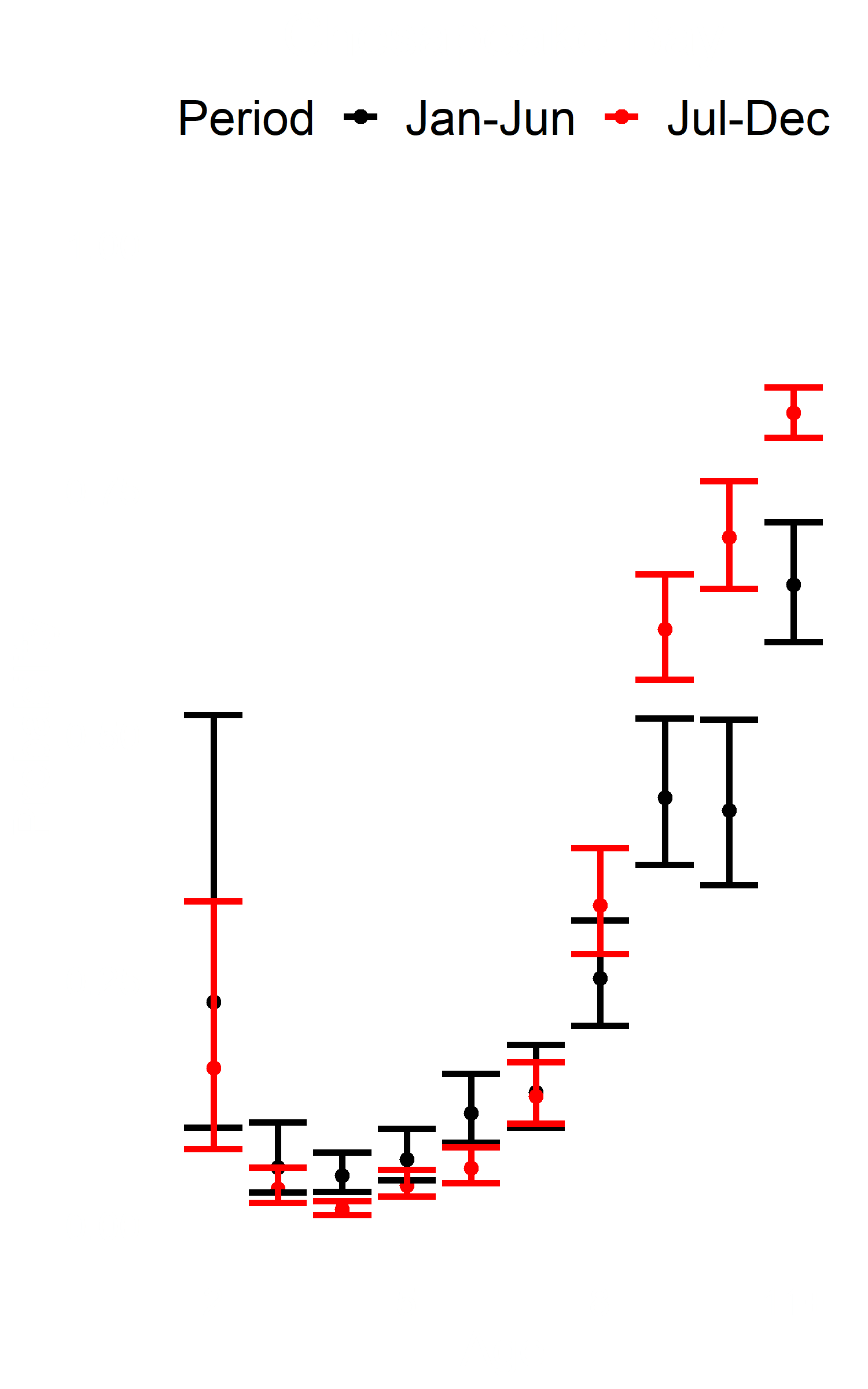 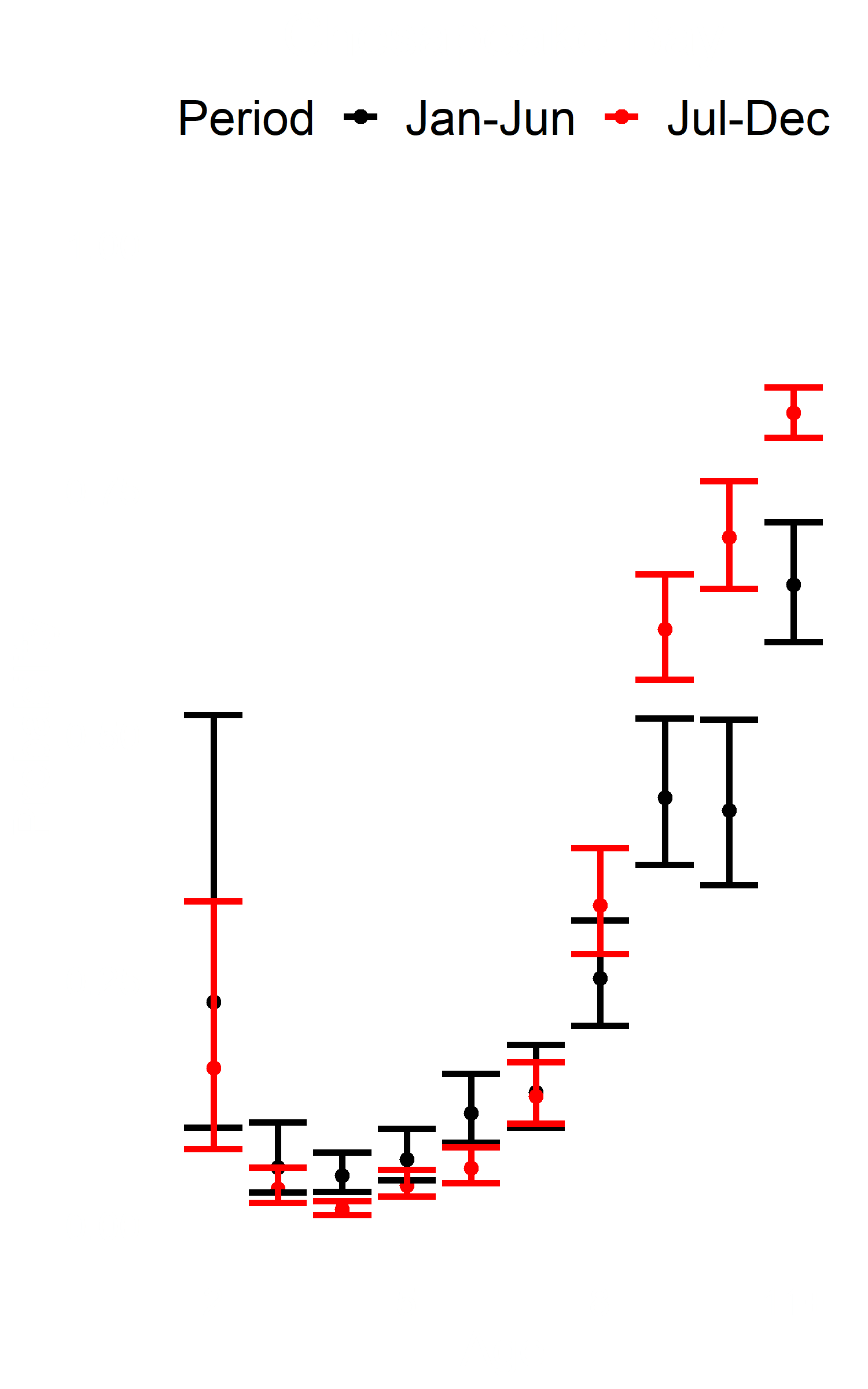 Natural Mortality
Model structure
Time-invariant Atlantic coast
Decadal within bay
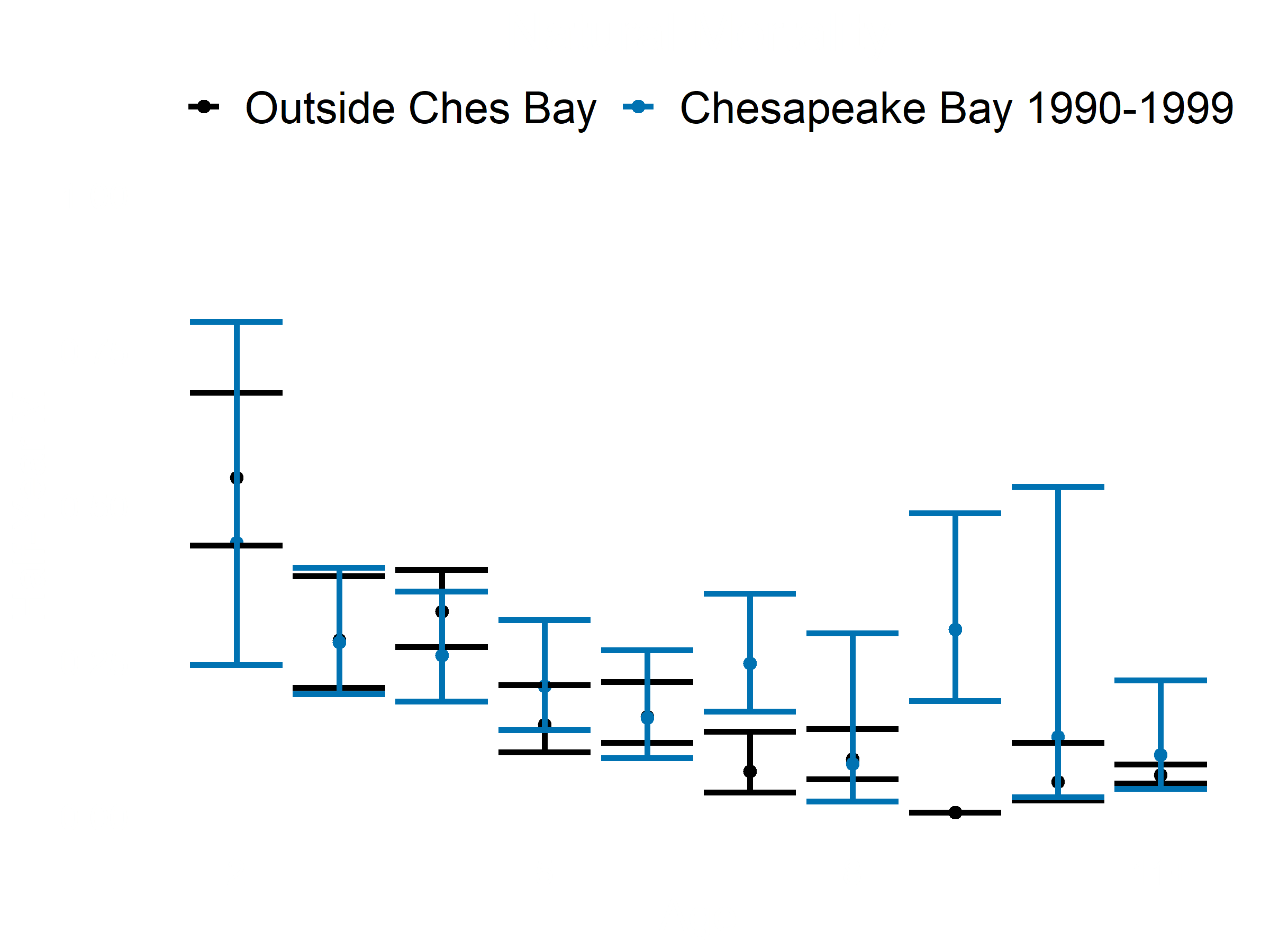 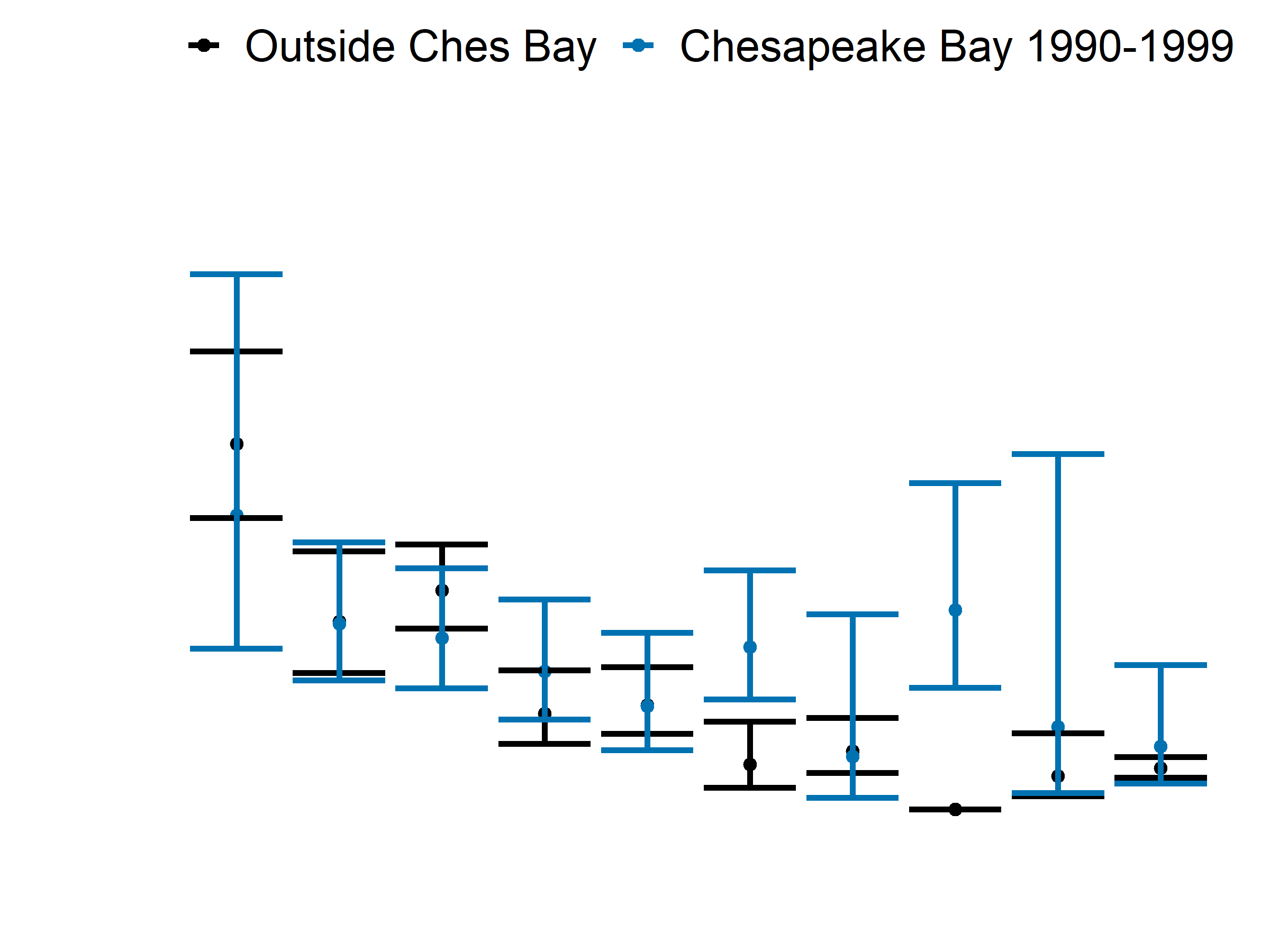 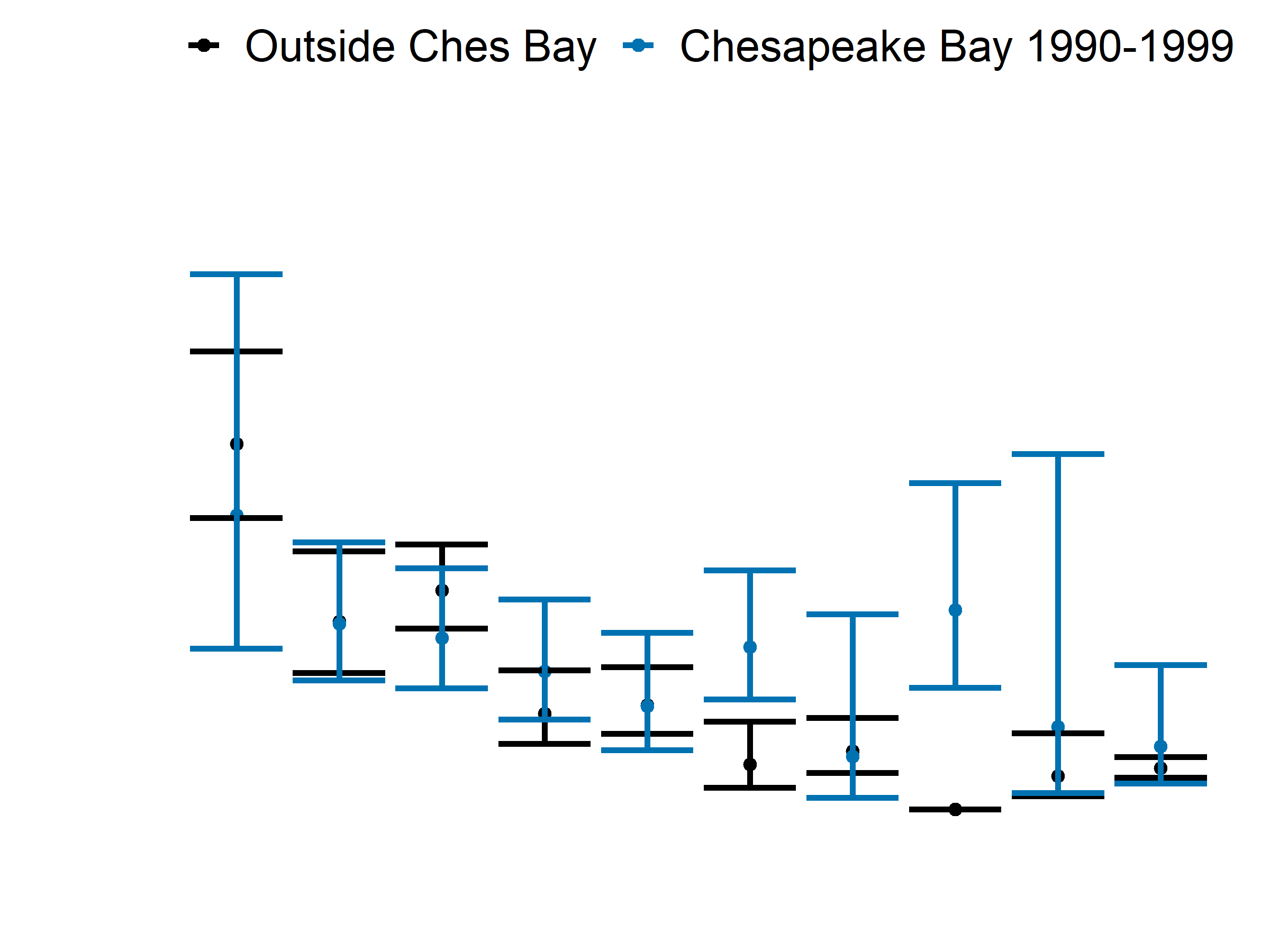 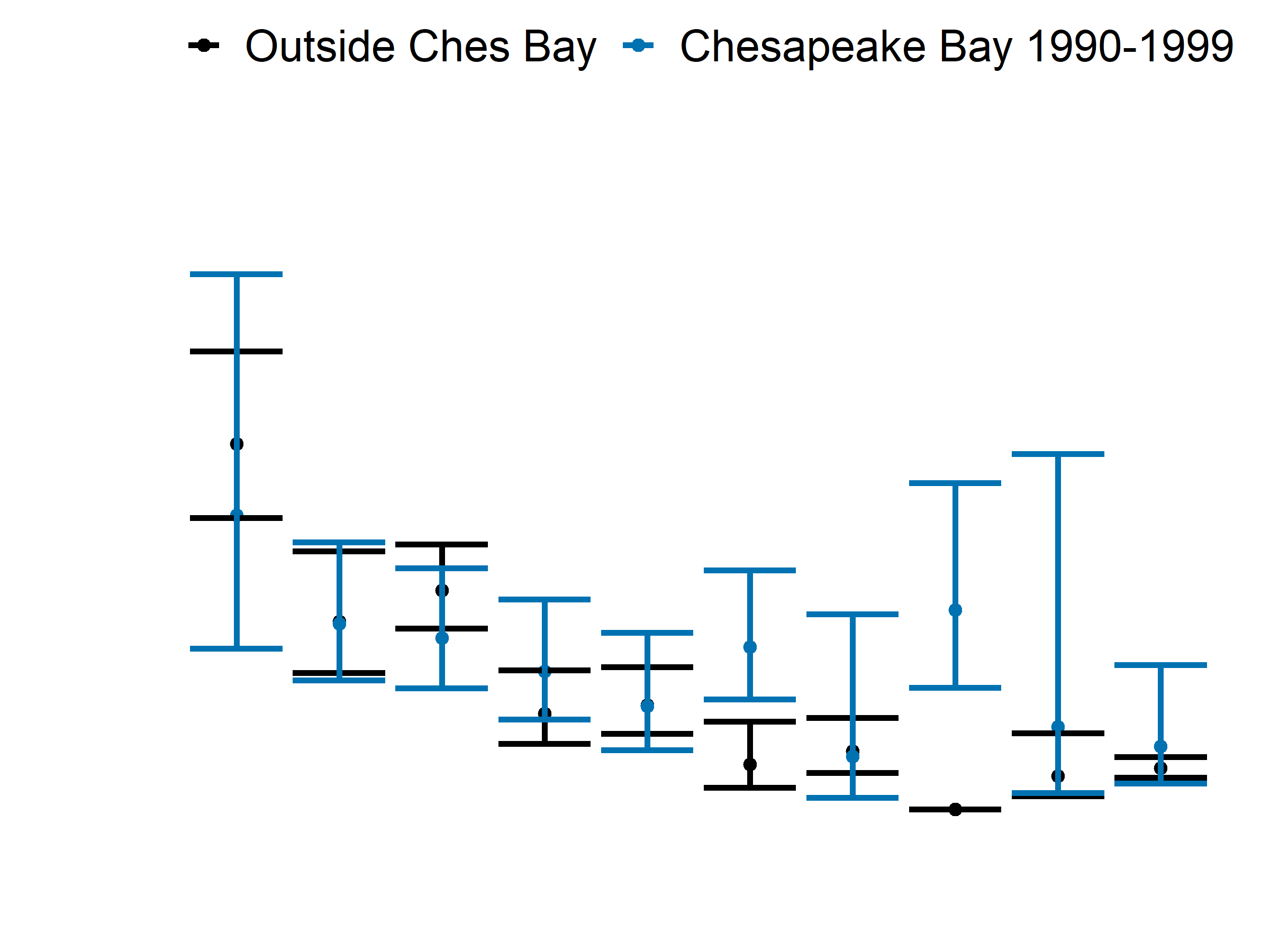 Natural Mortality
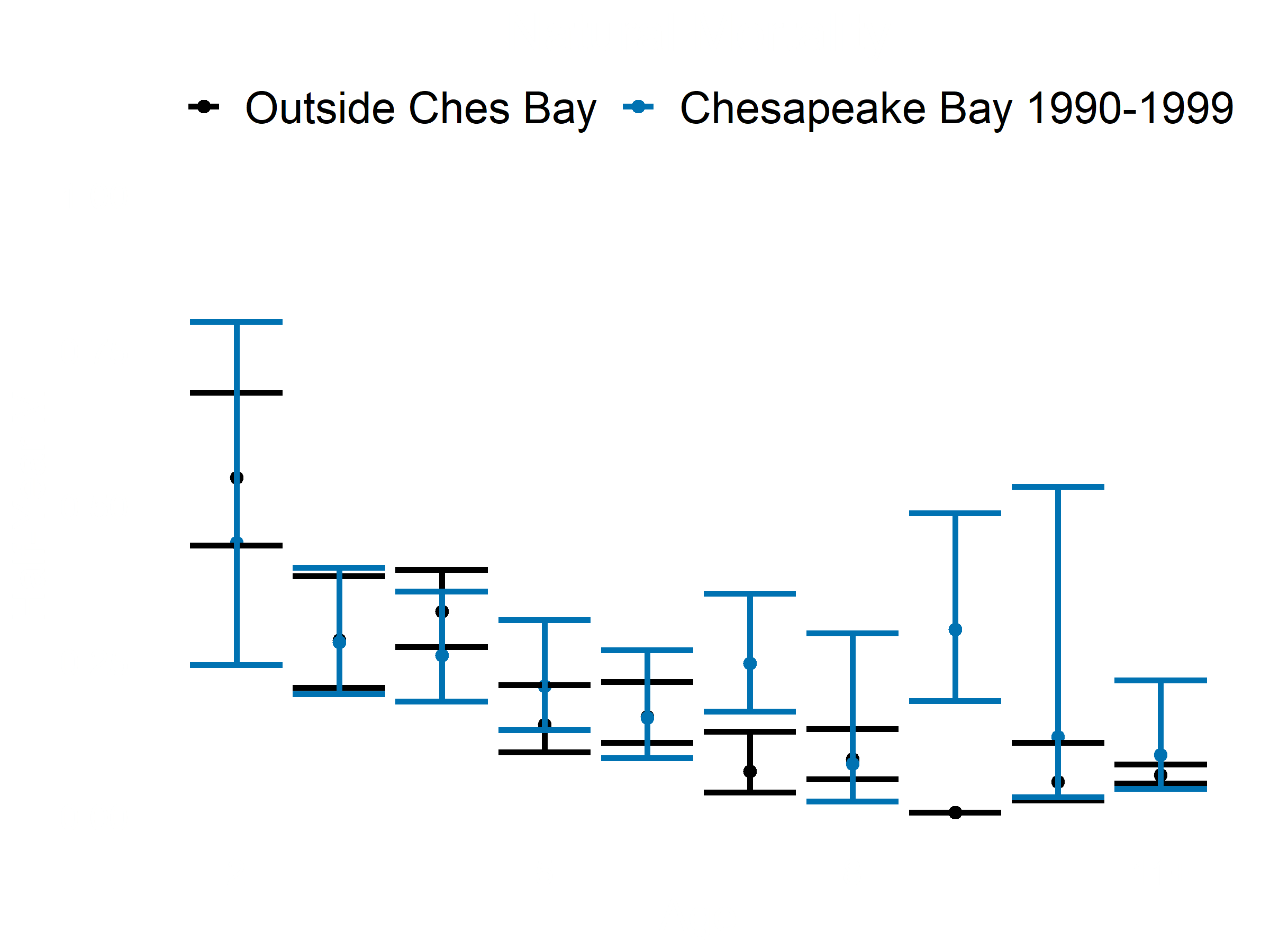 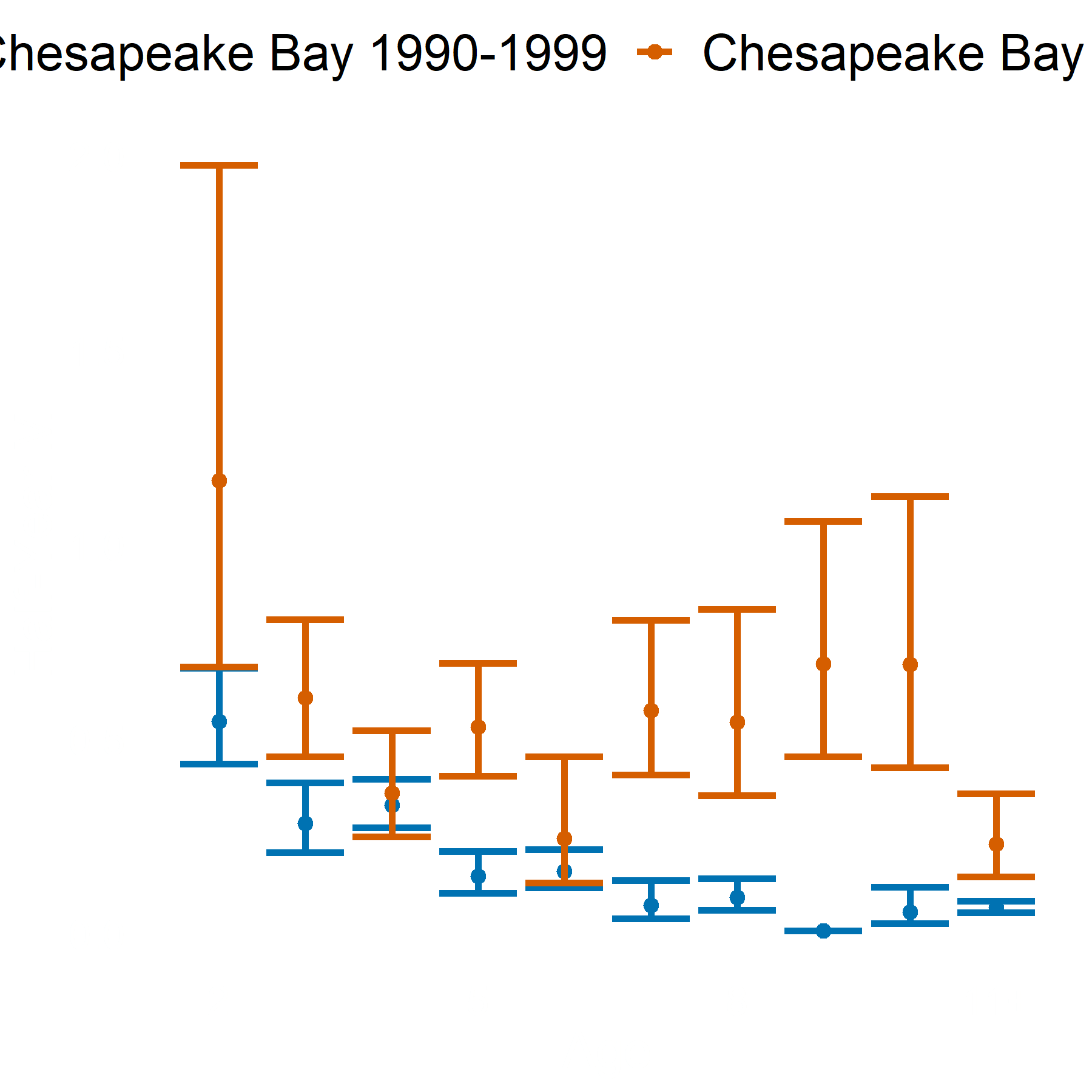 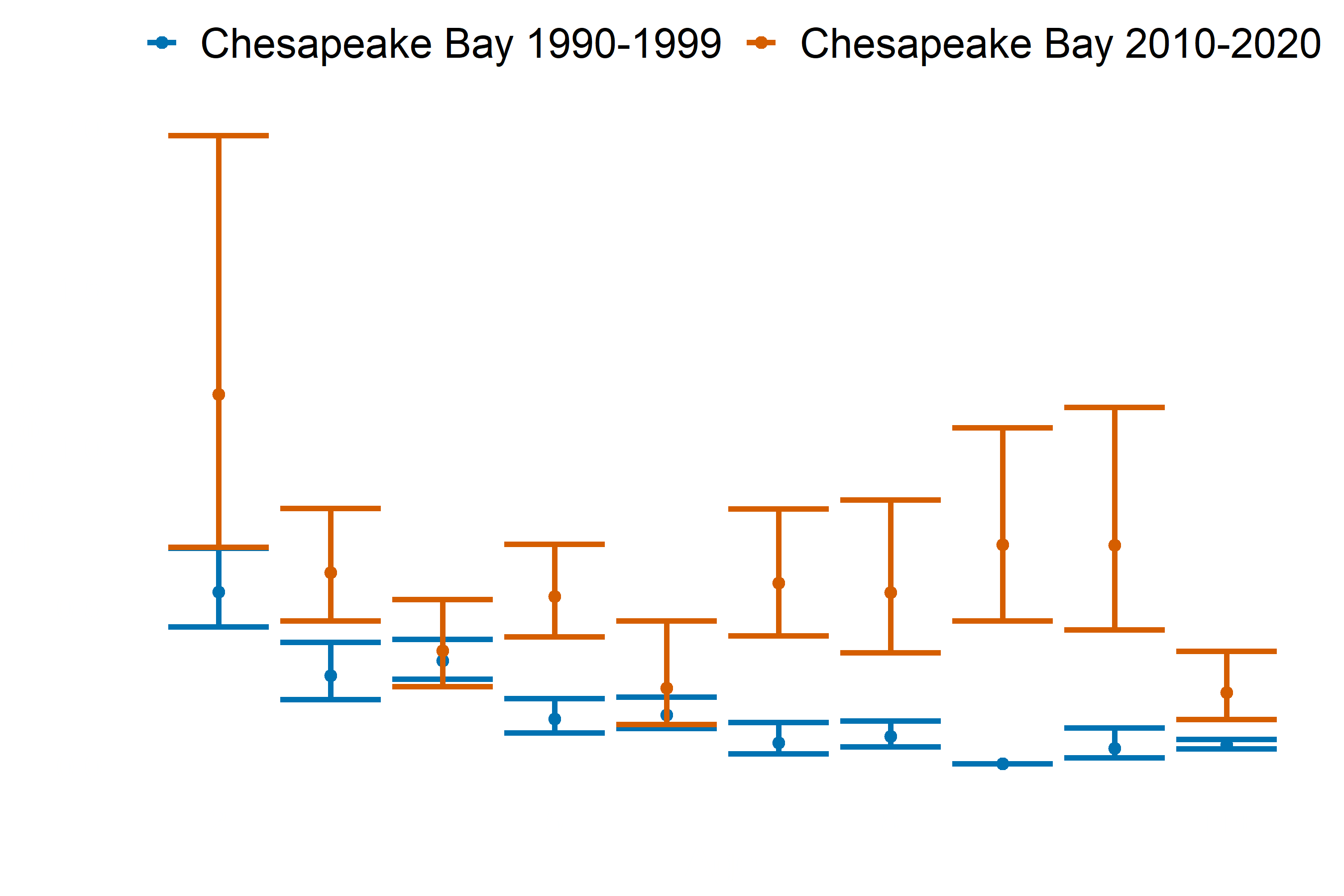 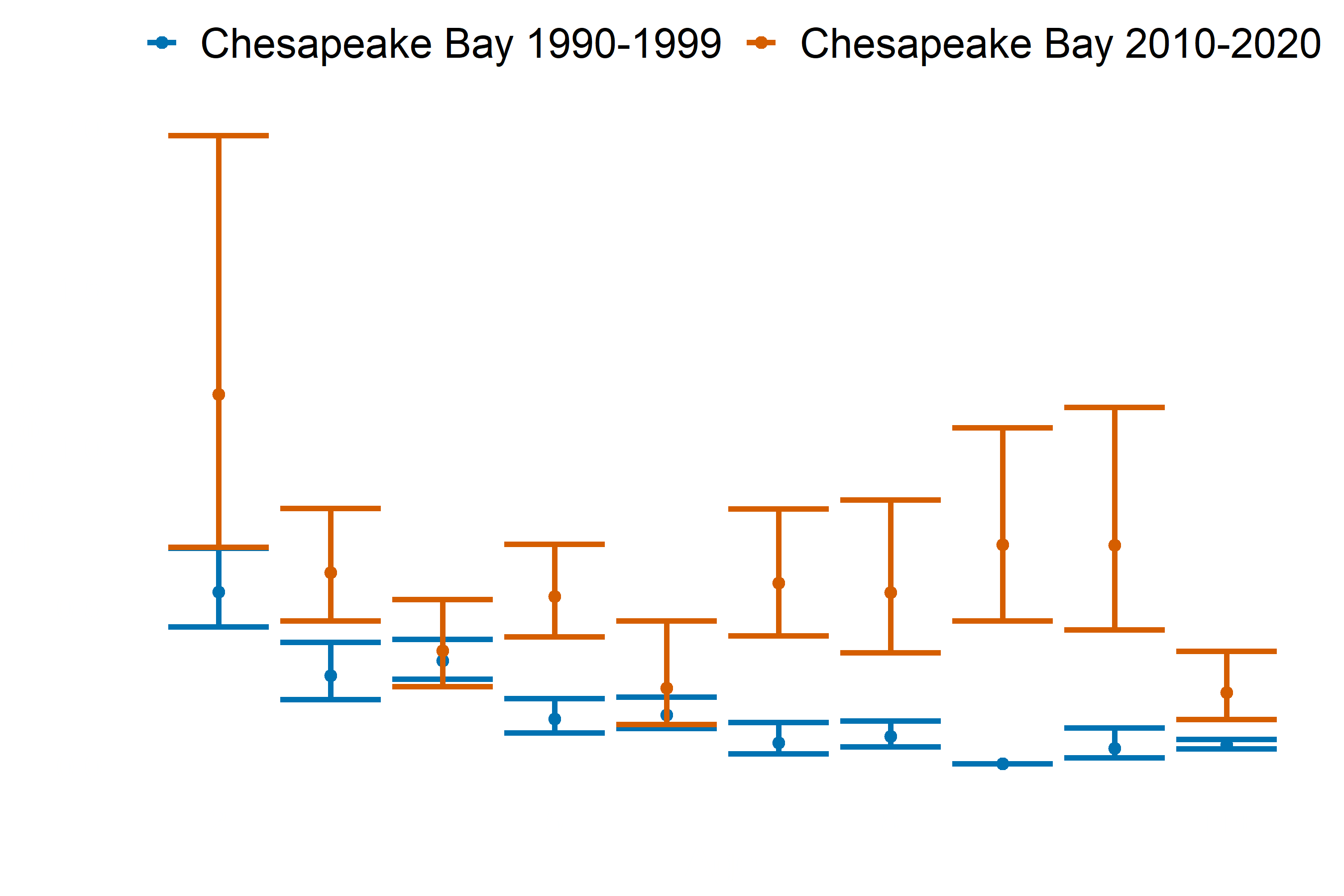 Natural Mortality
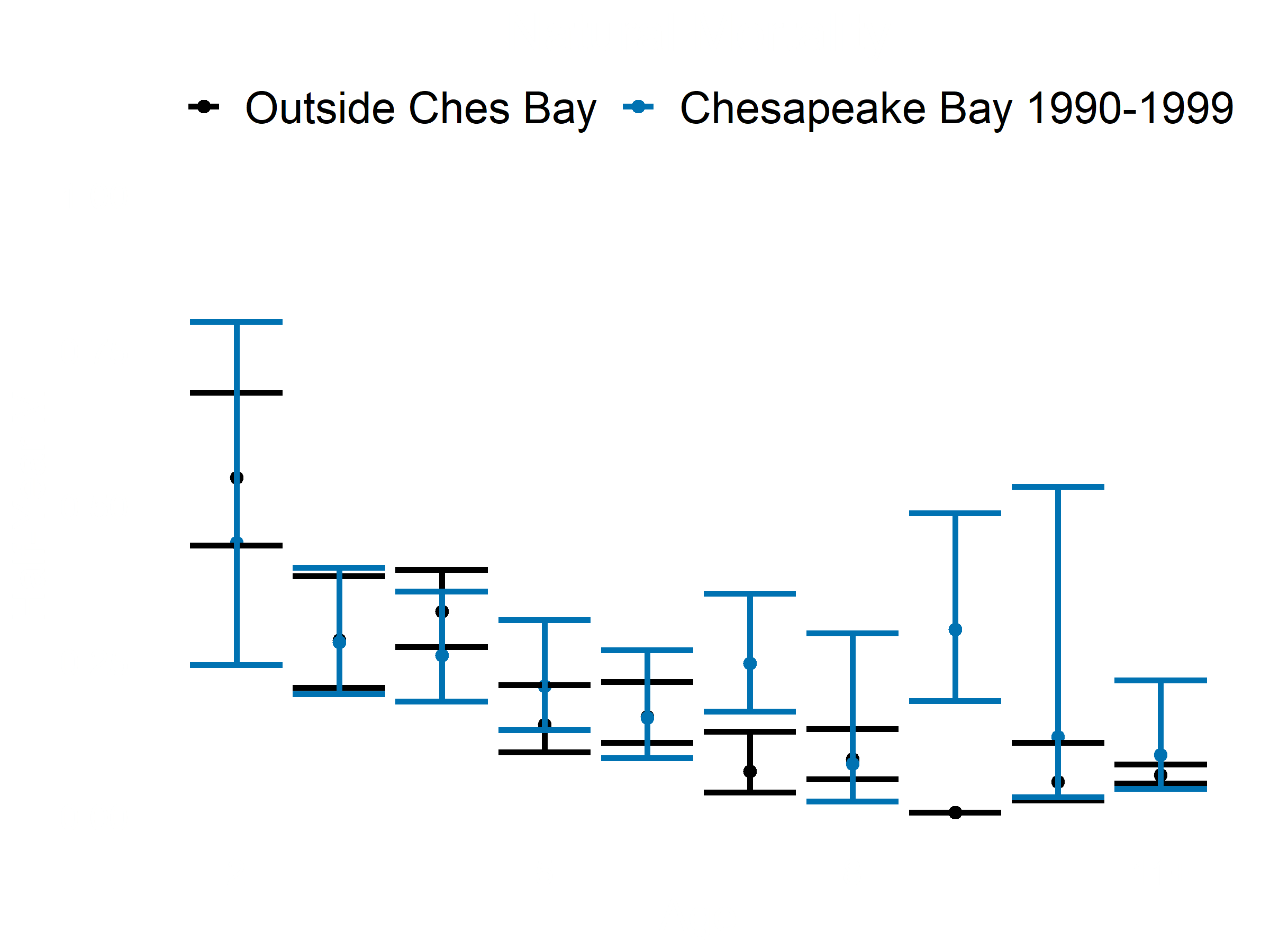 Mycobacteriosis?
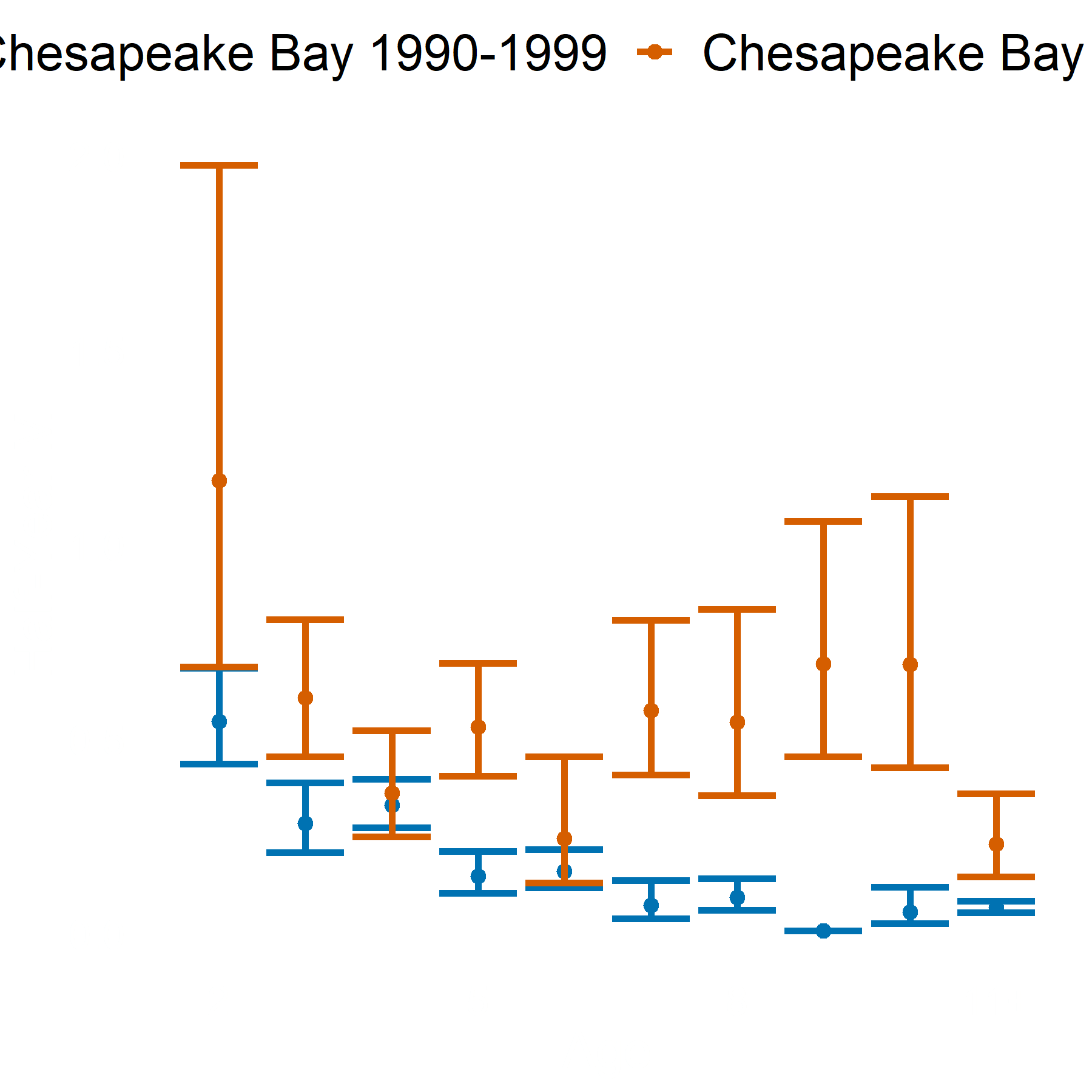 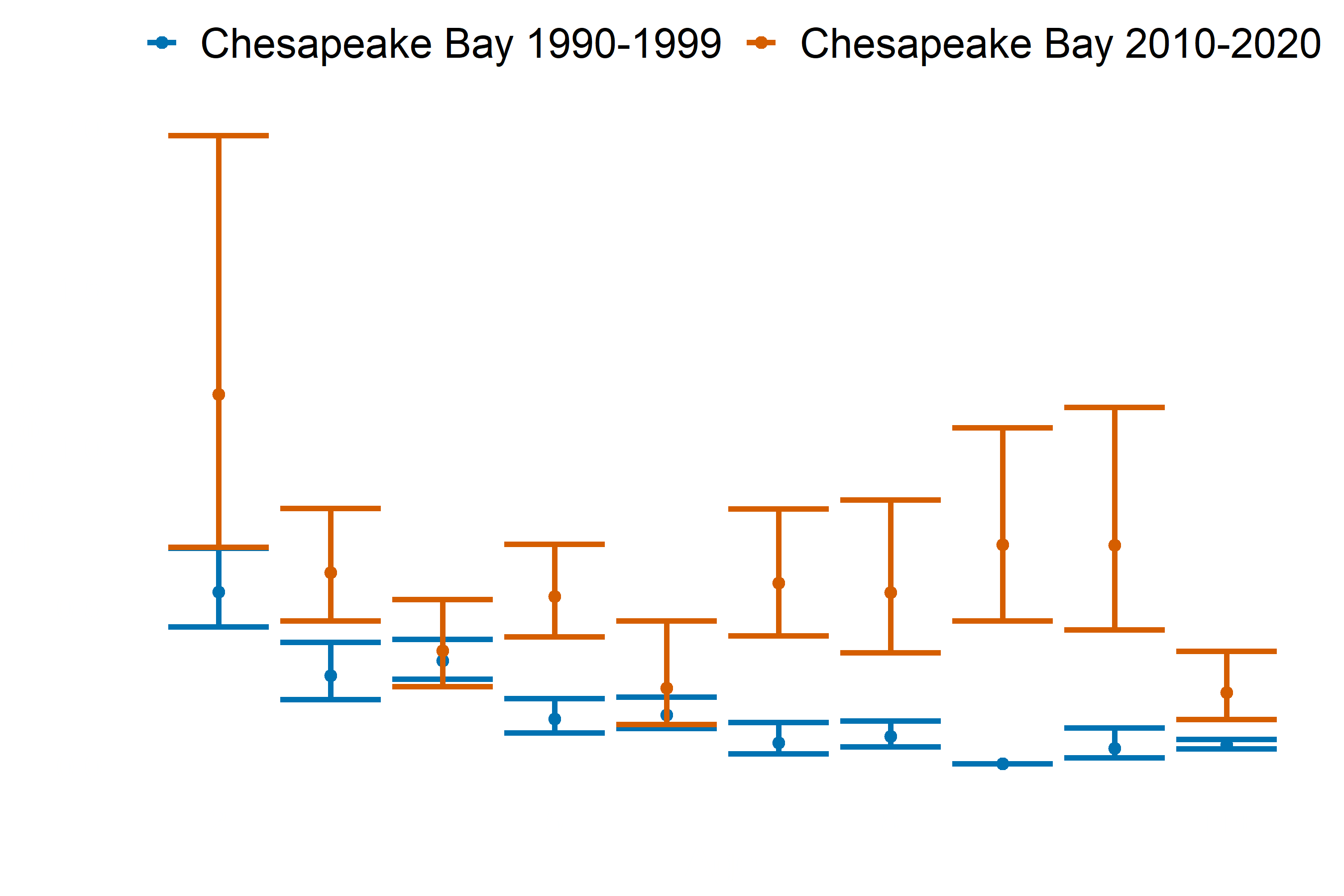 Increased M through early 2000s tag recovery study (Jiang et al. 2007)

Survival of diseased fish 69% relative to healthy (Gauthier et al. 2008)

Overall M twice the accepted value            (Hoenig et al. 2017)

80% annual mortality of severely diseased fish (Groner et al. 2018)

Higher M in bay residents than coastal migrants (Secor et al. 2020)
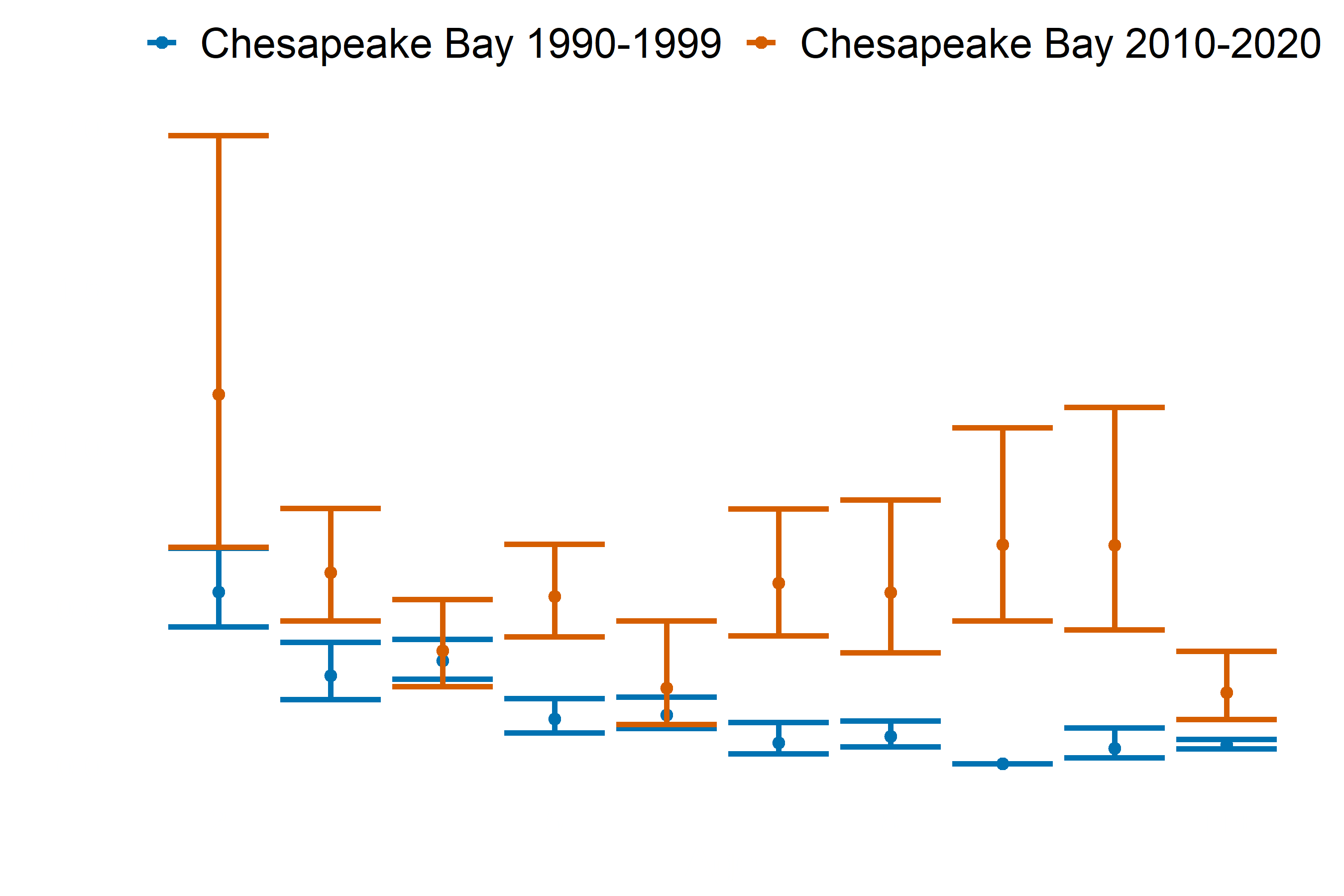 [Speaker Notes: Change figure size]
Summary
Tagging analysis
   Completed – manuscript in progress
   Occupancy probabilities
   Spatially-explicit F & M estimates
Spatial modeling
   Nearly completed – final stages
   Spatially-explicit N & F estimates
virginia.org
Share with striped bass TC
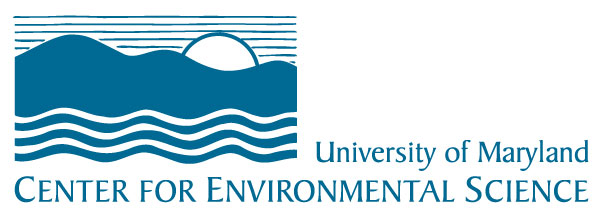 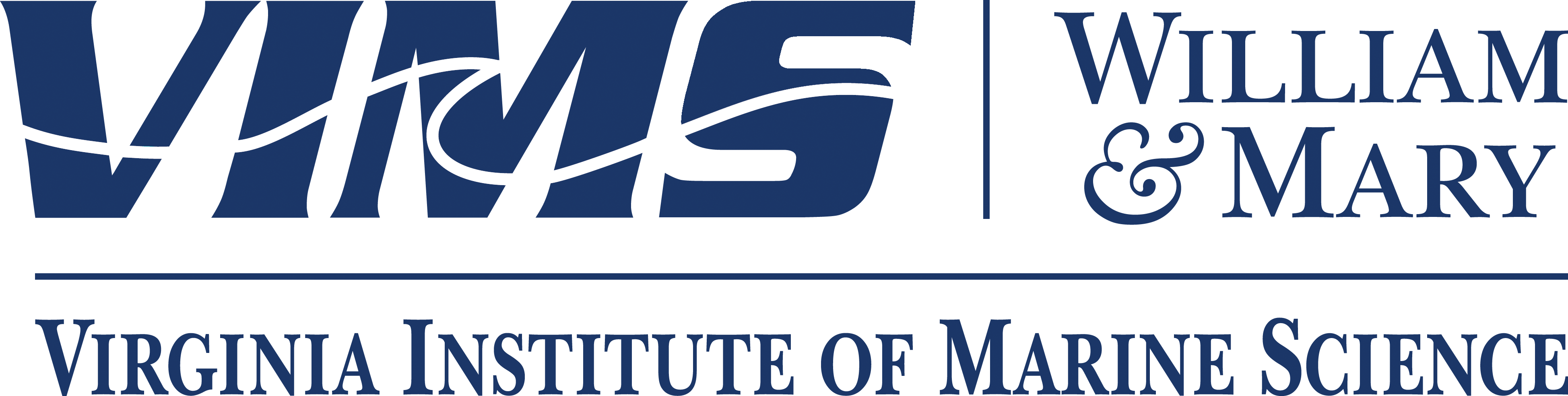 Acknowledgements
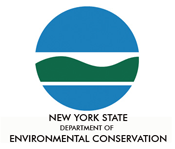 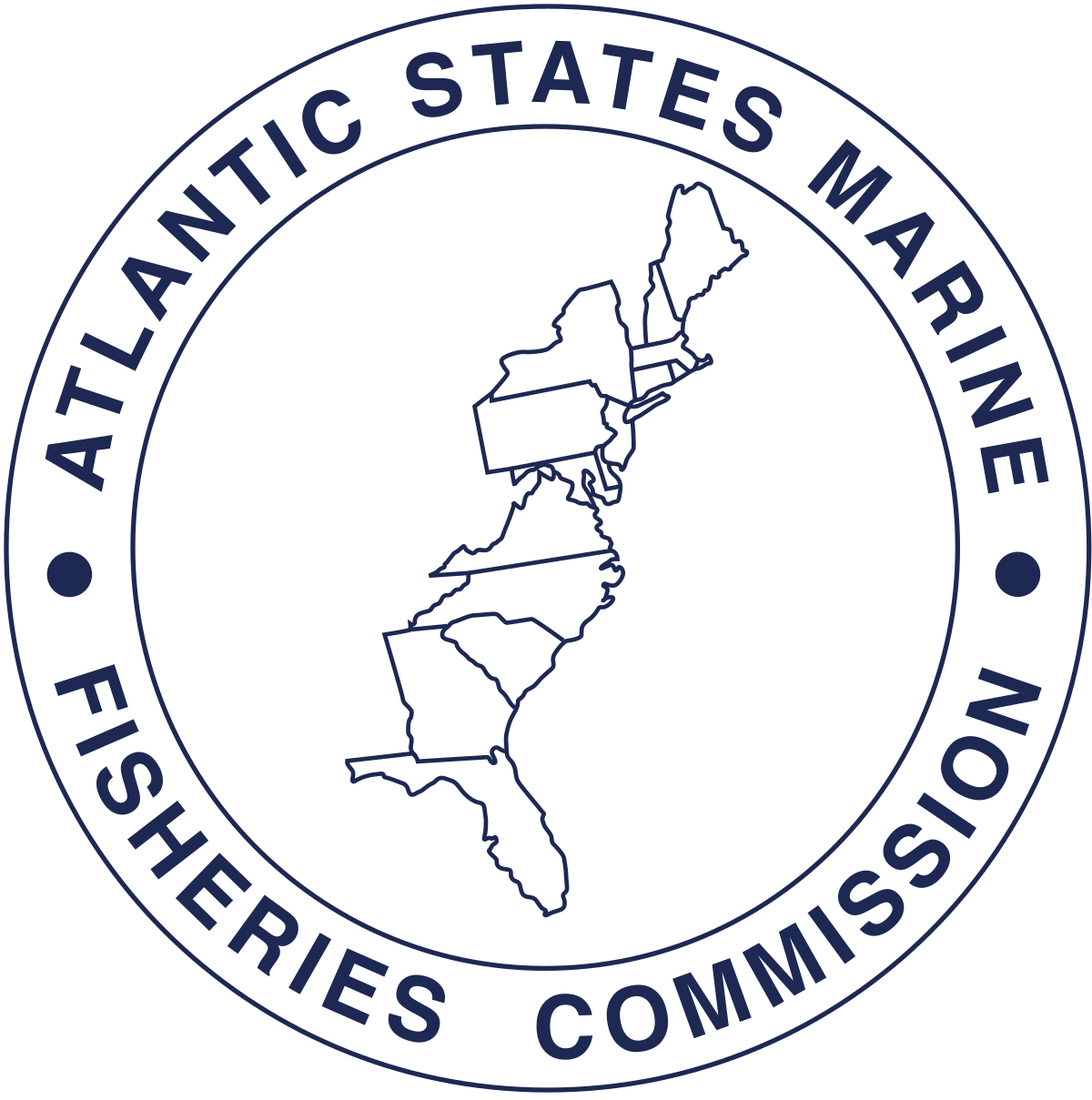 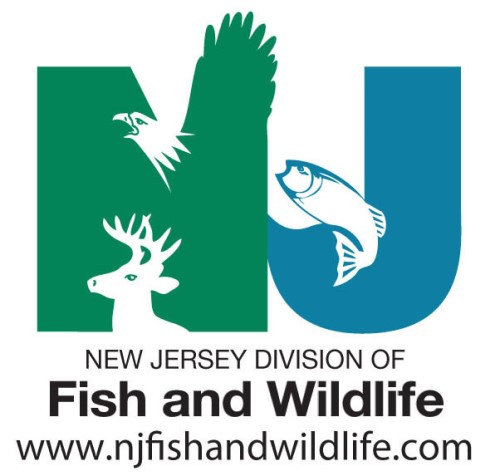 Katie Drew 
Gary Nelson
Spot TC members
Genny Nesslage
Dave Secor
Amy Schueller
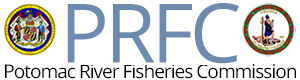 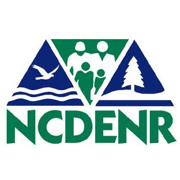 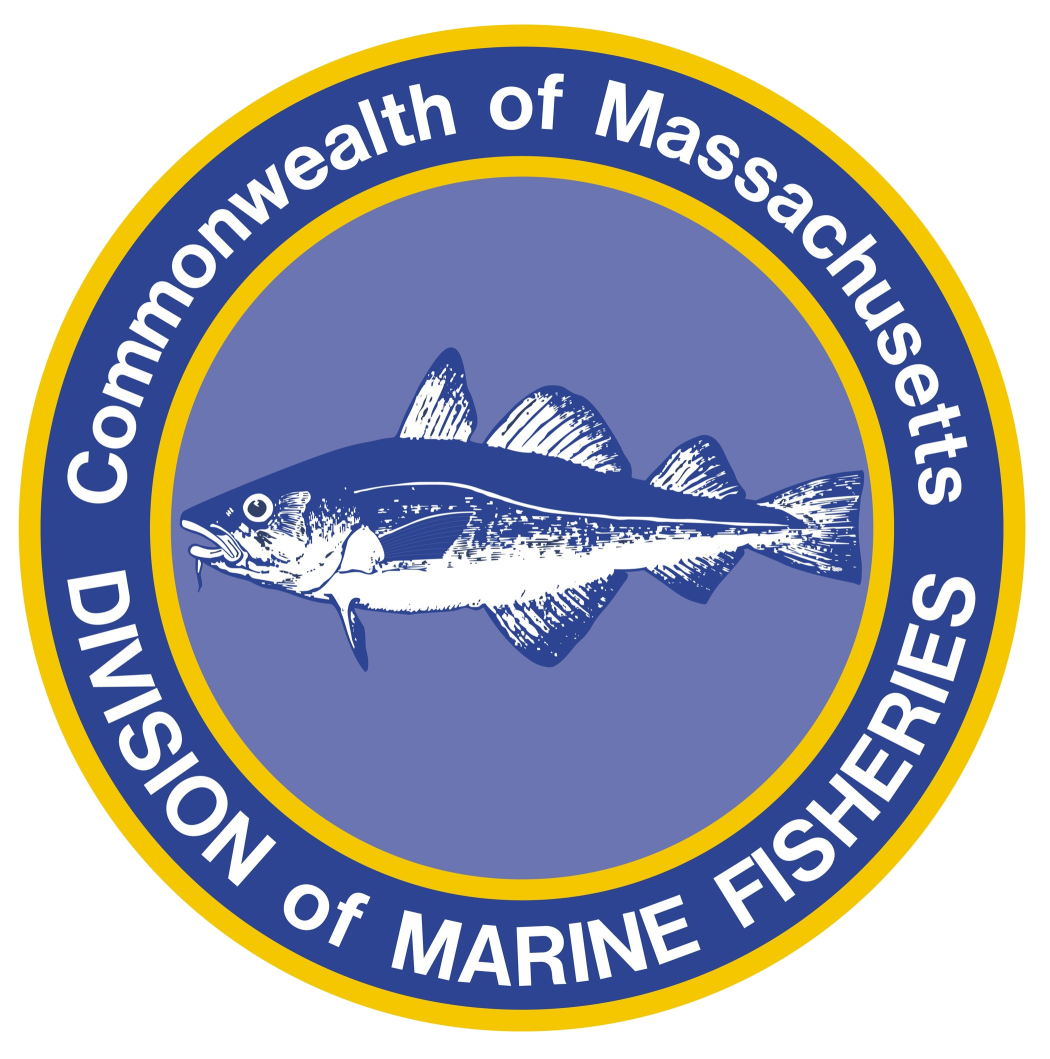 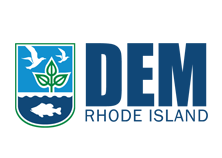 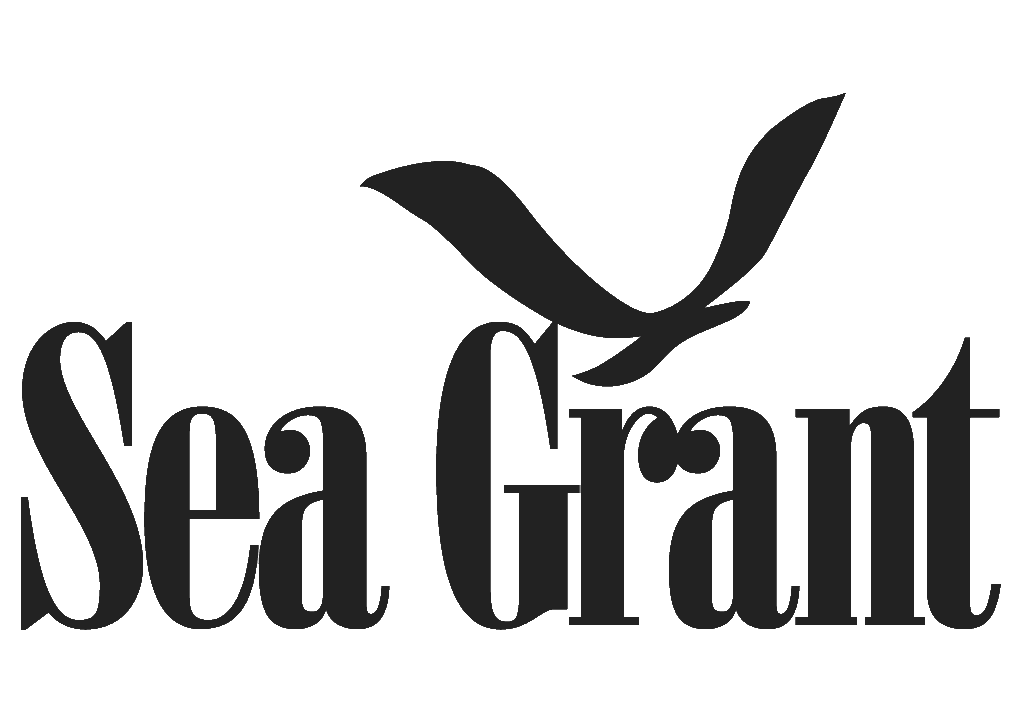 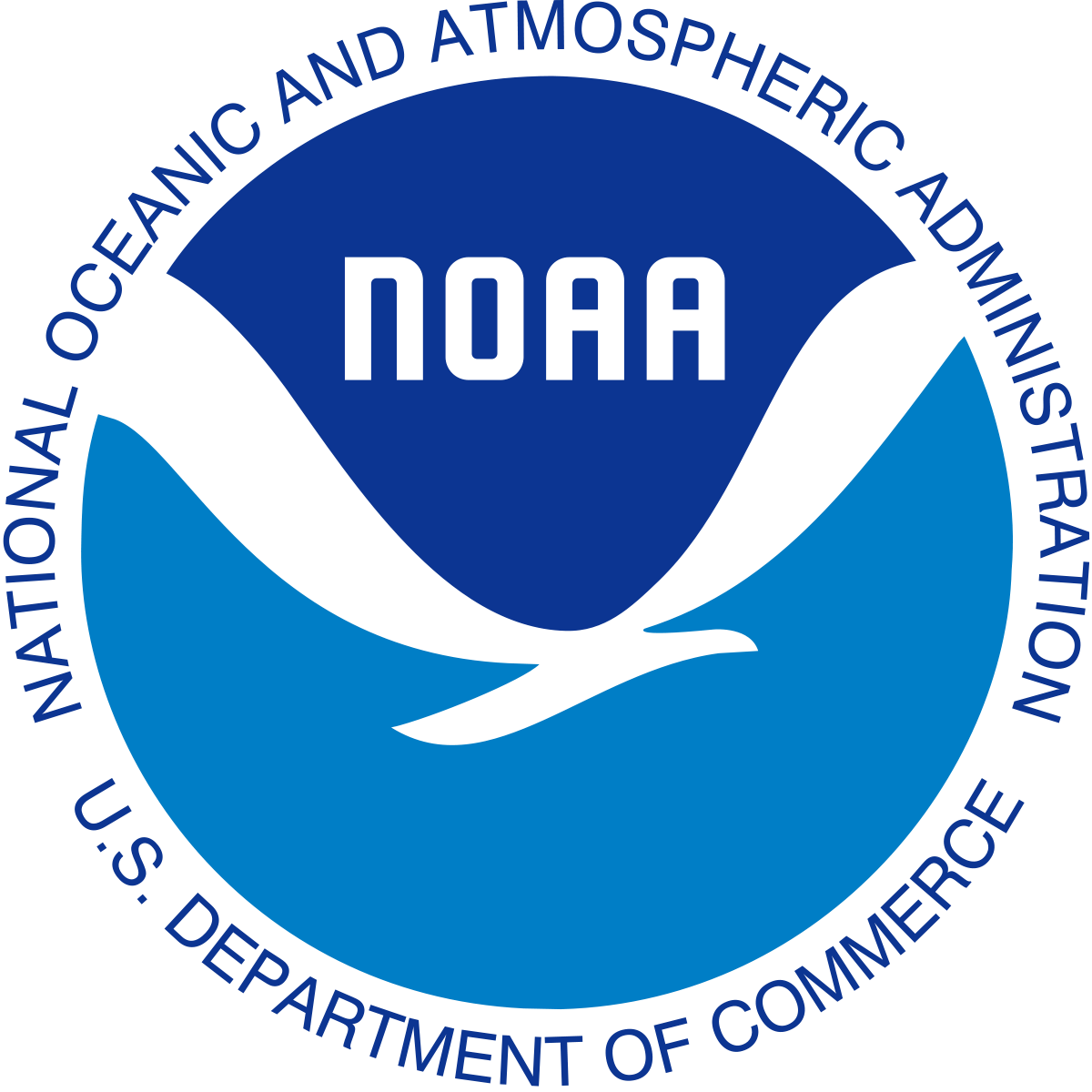 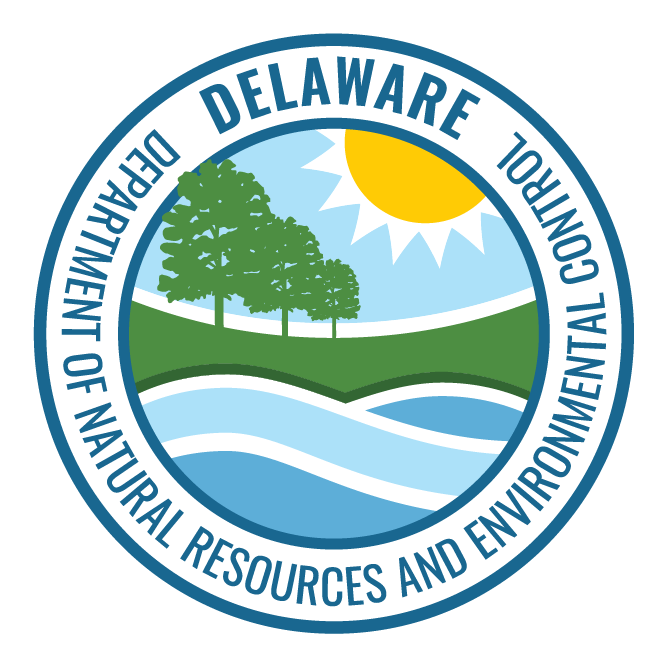 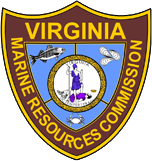 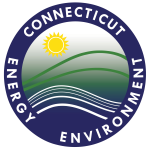 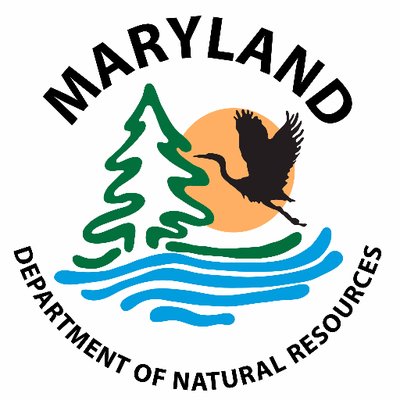